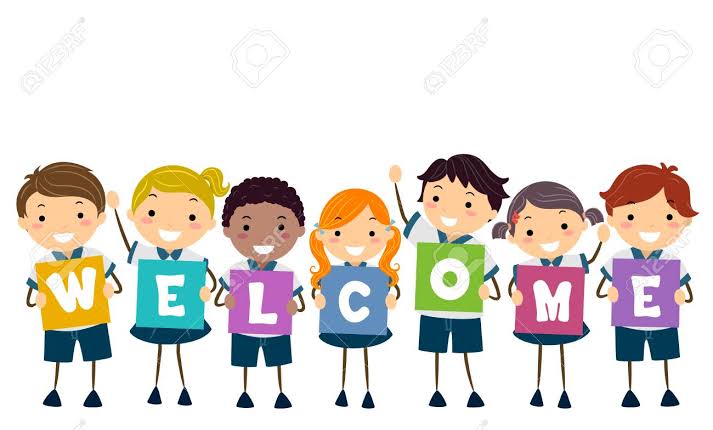 Introdructions
Md.Faruk Hossain
Assistant Teacher
Khalippur Dangi Govt:
Primary School.
Nawabgong,Dinajpur.
Class:Three
Unit 2
Lessons:1-3
Title of lesson:Introducing a teacher.
Time: 40 minutes
Date:22-01-2020
Learning outcomes:

Listening:
3.1.1        understand simple questions about student, family and friends.
3.3.1         understand statements
Reading:   read simple sentences with proper pronounciation and stress.
5.1.3          read text.
Students will be able:
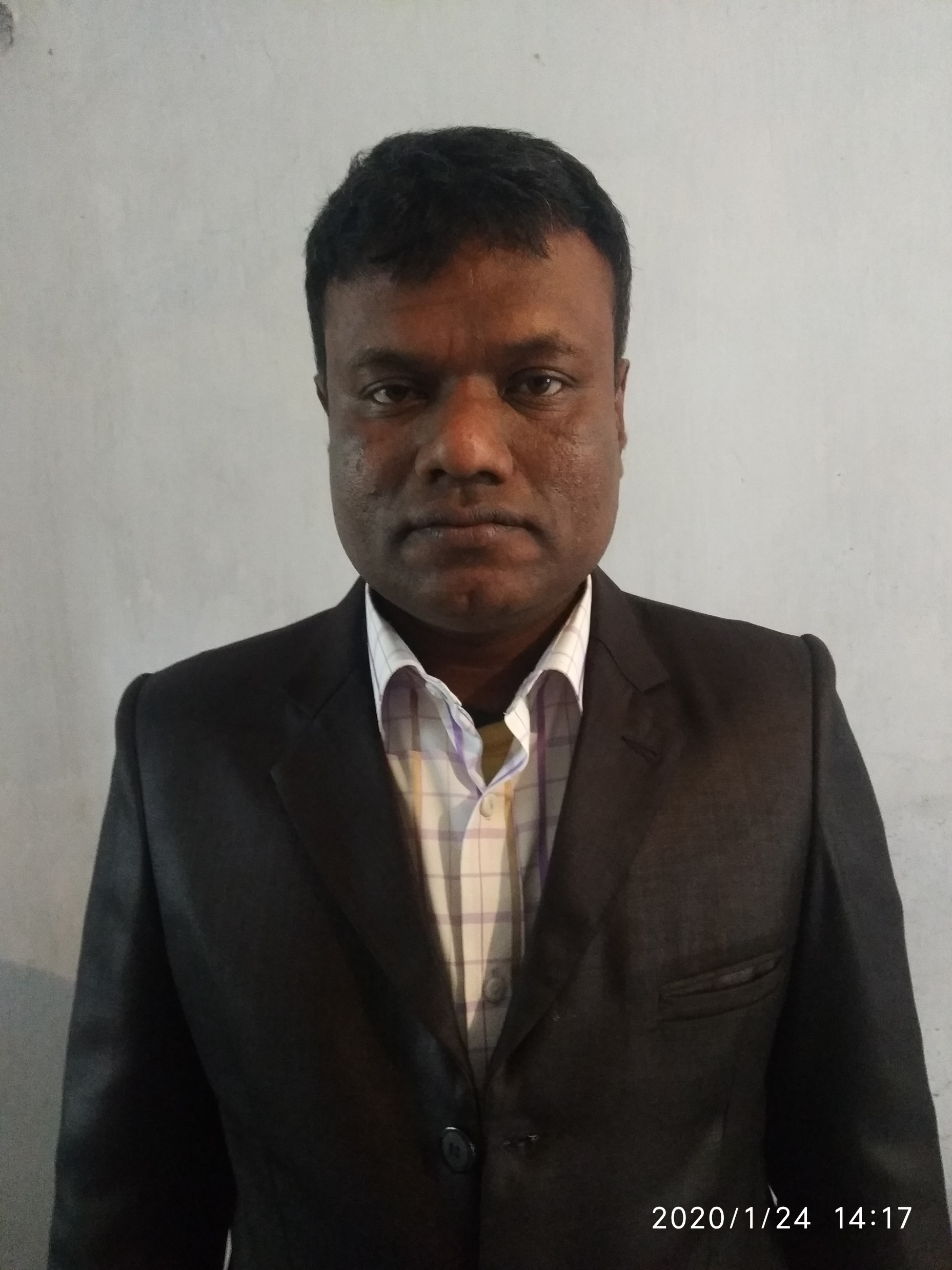 Who is he?
Introduce A teacher
What do you see?
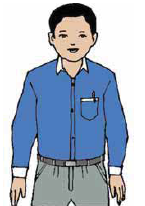 Who teaches
Teacher
Master
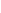 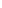 Work
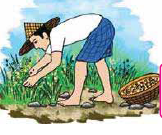 To do something
Act
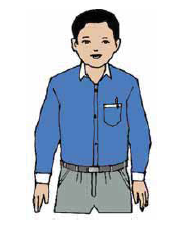 This is Mahbub Alam. He is 30 years old.
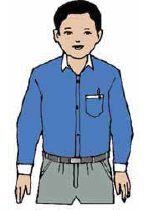 He is an English teacher. He works in a primary school in Narail.
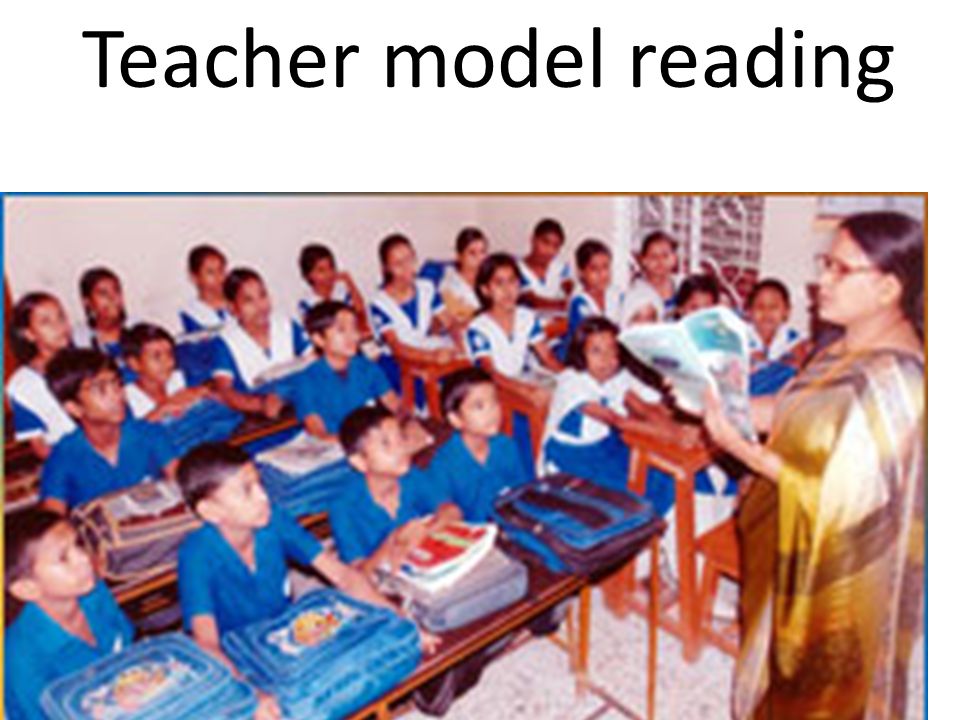 Teacher will read the text loudly and student will listen.
Students, open at page 4
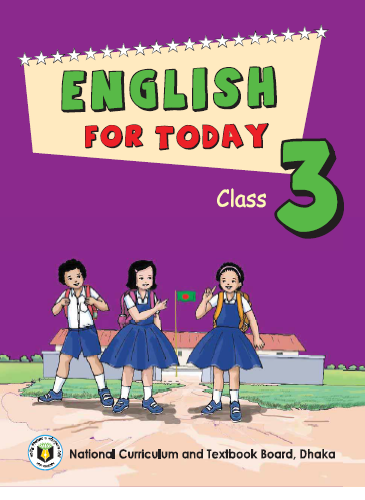 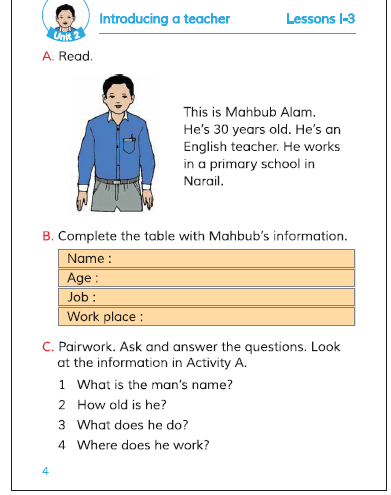 Student model reading
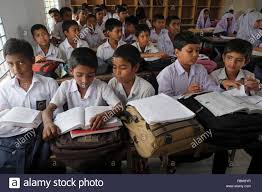 Student will read loudly and silently.
Group A will ask B will answer and C will ask and D will answer.
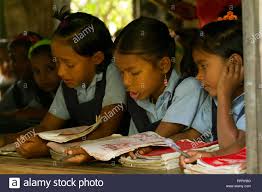 Let’s play Bingo Game
Write down any four words in  your own exercise book and follow my instructions.
School
Year
Old
Primary
Teacher
Work
Students individual reading
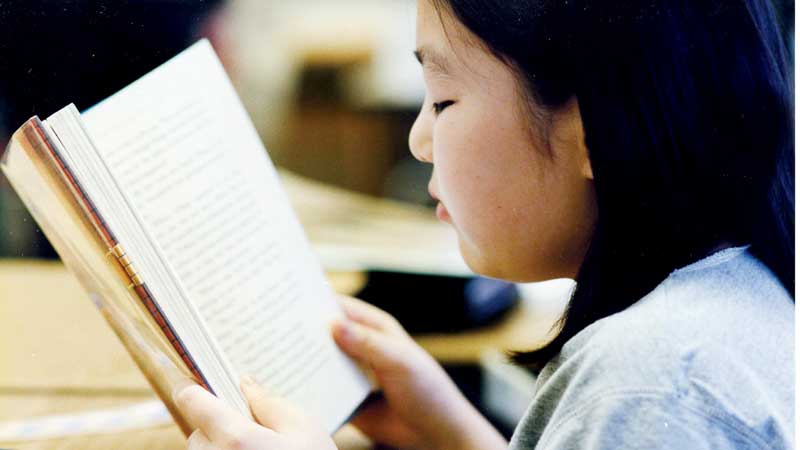 Student will be able to read the text individually
Answer the following questions.
What is the man’s name?
How old is he?
What does he do?
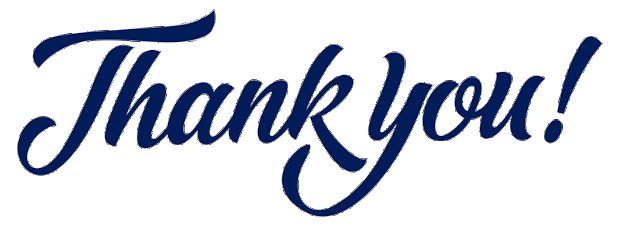